Тема 2. Бізнес-менеджмент та зовнішнє середовище організацій
Бізнес-менеджмент :
це термін, який використовується для опису набору дій, пов'язаних із плануванням, організацією та управлінням бізнес-об'єктами. Для зростання будь-якої компанії необхідно належним чином узгодити набір операцій, а їх координація - завдання управління бизнесом.
це процес керівництва бізнесом.
це координація та організація діяльності підприємства. 
це процес спрямування та контролю ресурсів для досягнення бізнес-цілей.
Зовнішнє середовище підприємства (ЗСП) – сукупність активних сил, які діють за межами підприємства і можуть суттєво впливати на його діяльність.
Зовнішнє середовище є джерелом, що забезпечує організацію ресурсами, необхідними для підтримки її внутрішнього потенціалу на належному рівні.
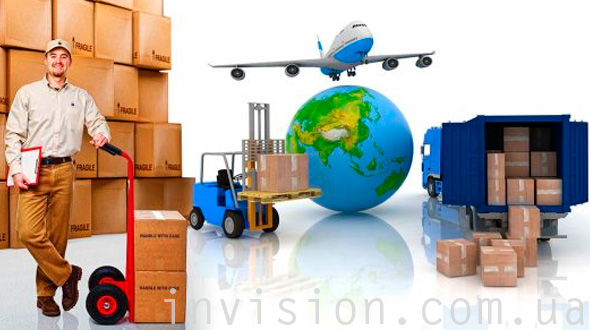 Ознаки зовнішнього середовища
Складність — велика кількість факторів, на які організація мусить реагувати, а також рівень варіативності кожного з них. 
Мінливість — швидкість зміни оточення організації.
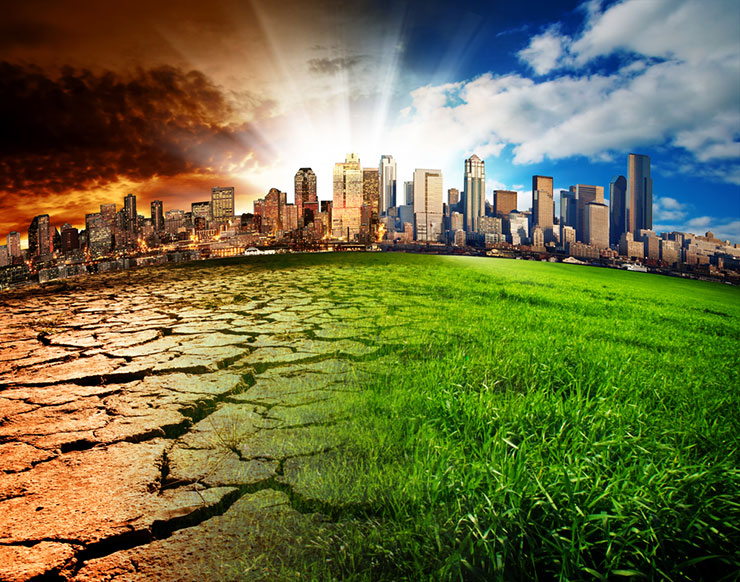 Взаємозалежність факторів (зміна одного фактора спричиняє зміни інших).
Невизначеність — необмежена кількість інформації про зовнішнє середовище і ймовірність її недостовірності. 
Динамічність зовнішнього середовища, його видозмінюваність, відсутність необхідного обсягу достовірної інформації перешкоджають урахуванню всіх можливих наслідків впливу на діяльність підприємства.
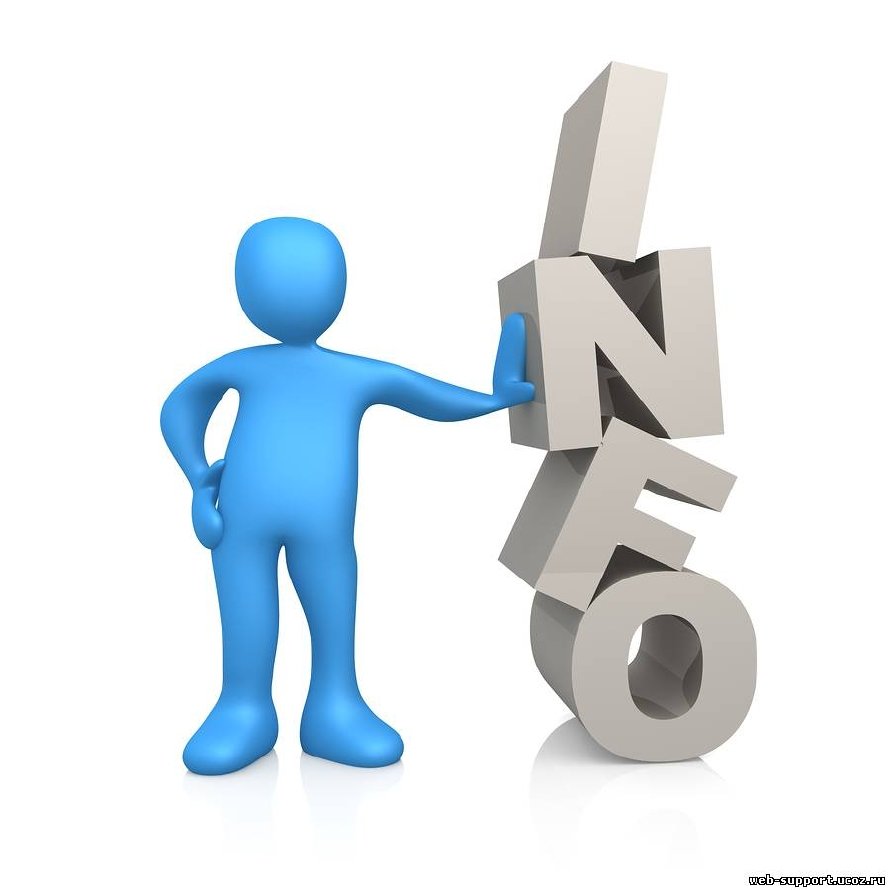 Фактори зовнішнього середовища
Прямого впливу
Не прямого впливу
СУБ'ЄКТИ СЕРЕДОВИЩА ПРЯМОЇ ДІЇ
Мікросередовище підприємства утворюють певні суб'єкти – споживачі, конкуренти, постачальники, державні органи, фінансово-кредитні установи та інші зовнішні агенти і контрагенти.
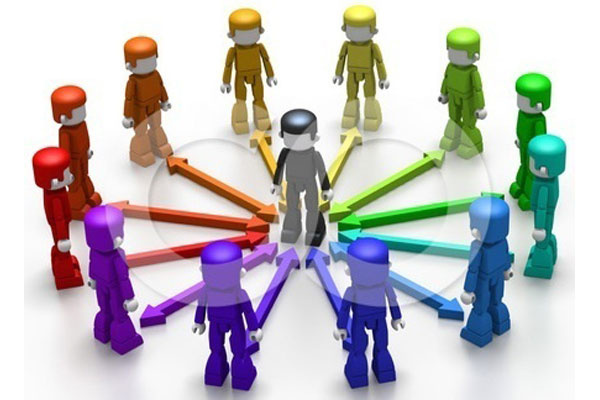 Споживачі 
	Будь-яка організація у ринкових умовах орієнтується у своїй діяльності на забезпечення потреб споживачів, виробляючи такі товари та послуги, на які існує незабезпечений попит з їхнього боку.
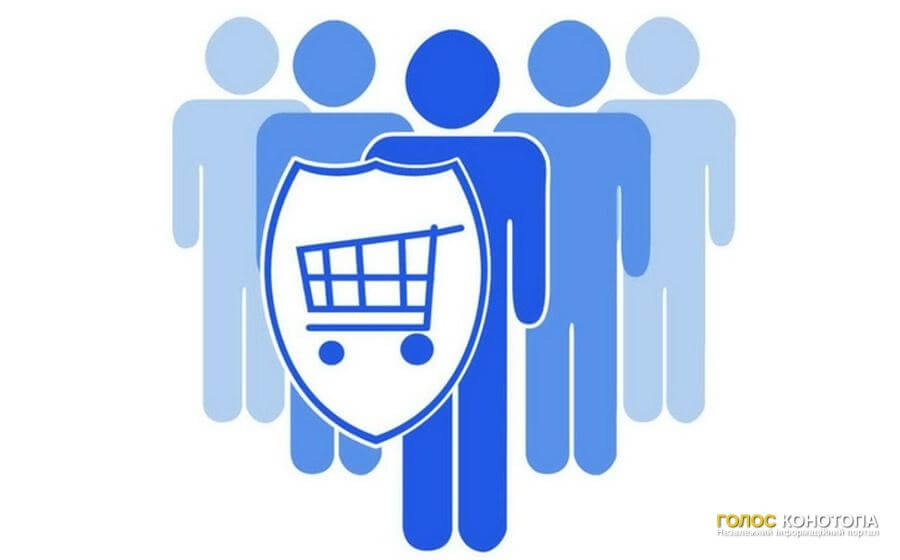 Постачальники.
	Постачальники забезпечують організацію необхідними вхідними елементами (ресурсами). При цьому несвоєчасні постановки, підвищення цін на ресурси, недотримання вимог постачальниками знижує ефективність діяльності організації.
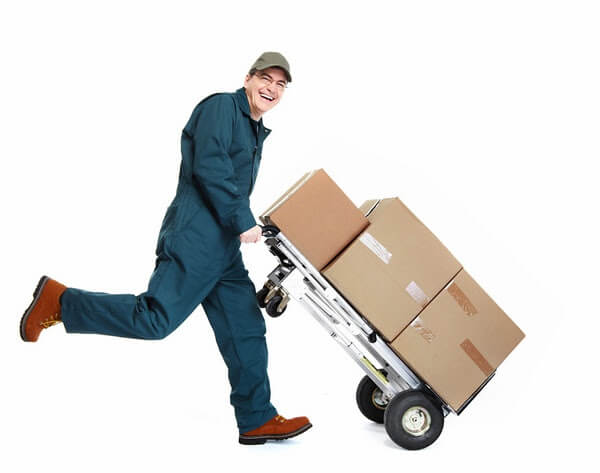 Конкуренти
Конкуренція заохочує організацію постійно вдосконалювати свою виробничо-господарську діяльність з метою досягнення необхідного рівня конкурентоспроможності.
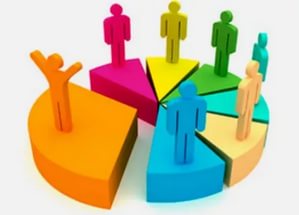 Органи державної влади 
До них належать органи законодавчої, виконавчої та судової гілок влади. В Україні – це Верховна Рада України, Адміністрація Президента України, Кабінет Міністрів України, Національний банк України, Державна податкова адміністрація України, регіональні органи управління тощо. Вони розробляють, формулюють та затверджують засади функціонування організацій у державі, контролюють виконання та дотримання законодавства, інших вимог.
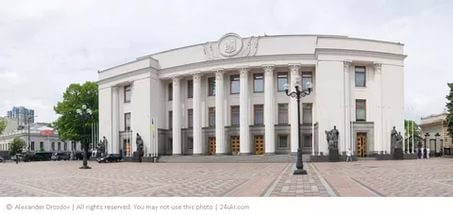 Інфраструктура 
Охоплює фінансові інституції, транспортні сполучення, зв'язок, консалтингові служби тощо. Впливає на швидкість та якість розрахунків, перевезення, отримання необхідної інформації, що визначає ділові відносини організації.
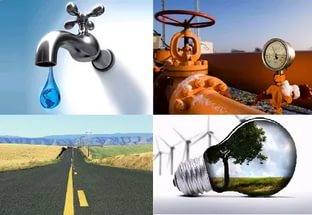 Законодавчі акти
Будь-яка організація функціонує на засадах базових законодавчих актів: Закон України «Про підприємництво», Закон України «Про господарські товариства», Закон України «Про оподаткування прибутку підприємств» та ін.
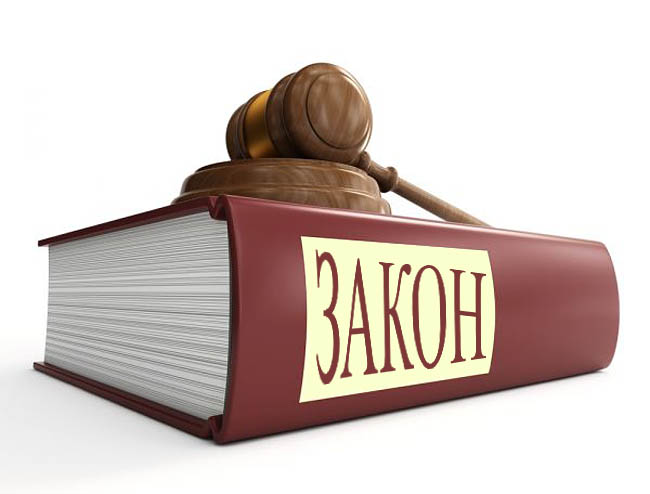 Профспілки, партії, громадські організації
Профспілки на підприємствах здійснюють контроль за дотриманням трудового законодавства, дбають про поліпшення умов праці, підвищення її оплати, покращення охорони здоров’я та відпочинку, розвиток спорту, художньої самодіяльності. Партії беруть безпосередню участь у законотворчому процесі, результати якого теж безпосередньо впливають на організацію.
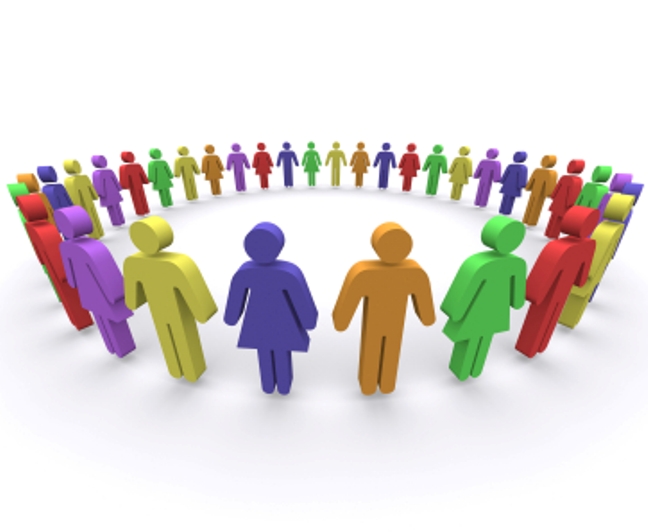 Система економічних відносин у державі
Формує умови, правила і принципи функціонування організації. В ринкових умовах підприємство працює за законами попиту, пропозиції, конкуренції тощо.
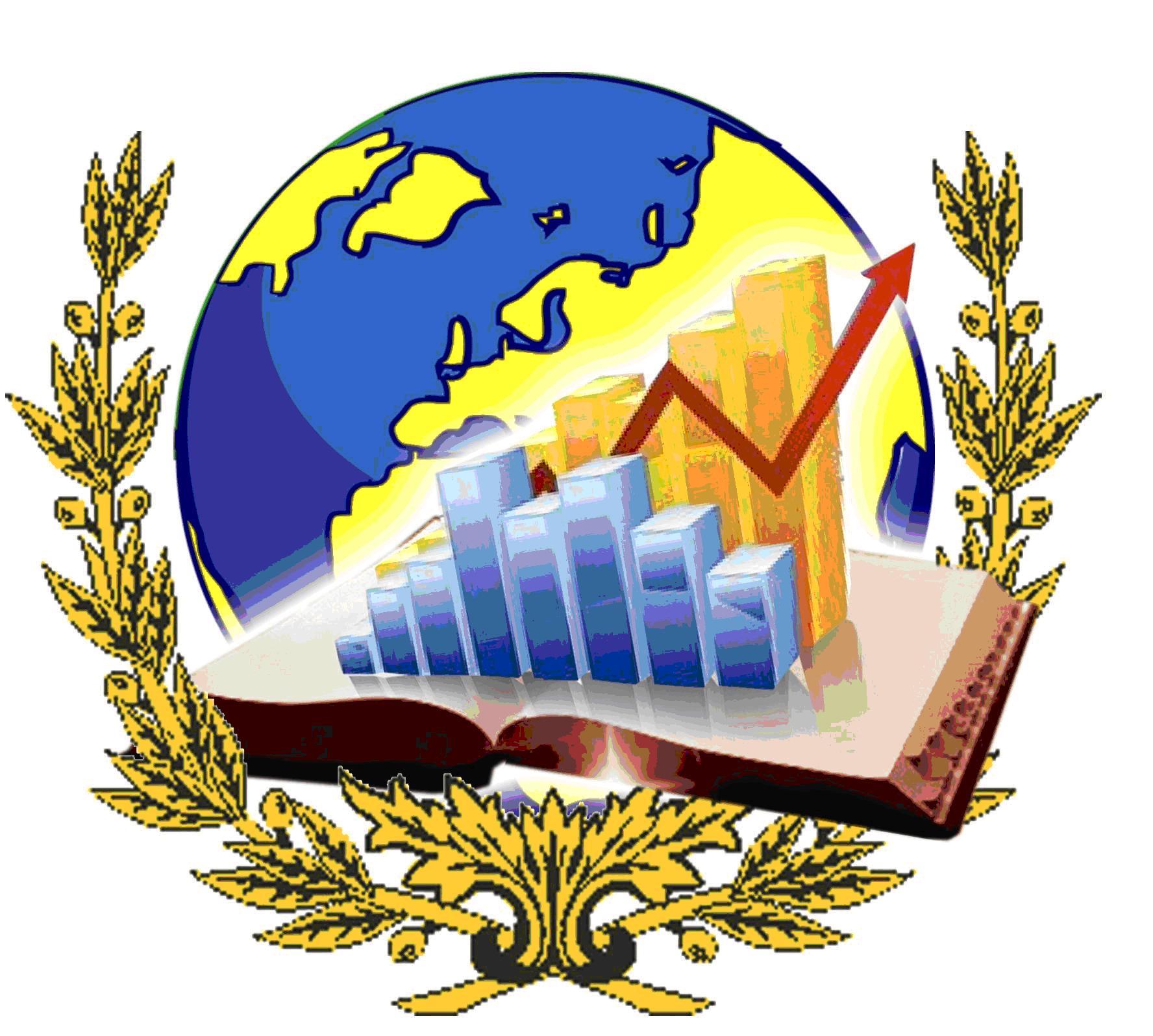 Сусіди організації
Впливають на організацію, працюючи з нею на одних площах, використовуючи спільні комунікації, склади, приміщення тощо.
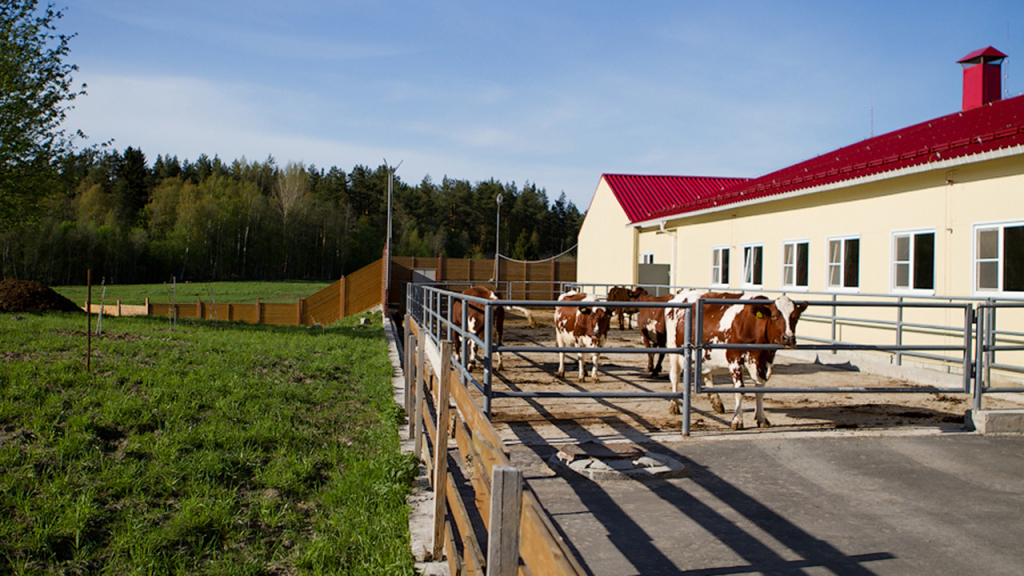 ФАКТОРИ МАКРОСЕРЕДОВИЩА
Середовище непрямої дії охоплює матеріально-технічні умови, суспільні відносини та інститути і інші чинники, що впливають на організації опосередковано.
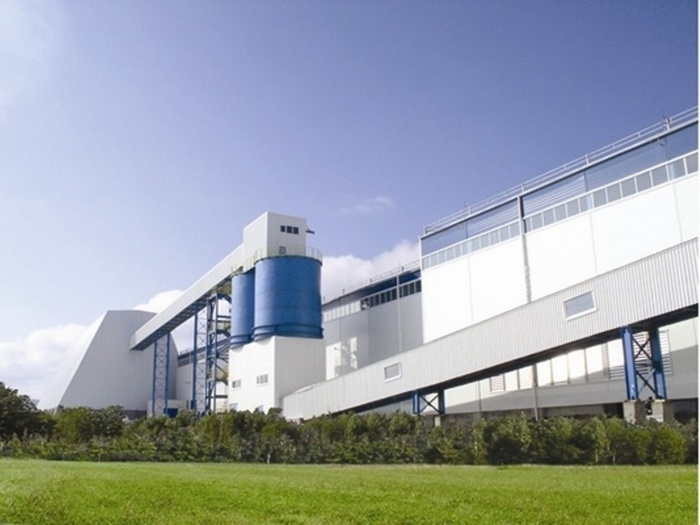 Суб’єкти середовища непрямої дії: 	
Міжнародні події 
	До цього фактору можна віднести будь-які політичні, економічні, соціальні, військові події, що відбуваються у світі й торкаються більше двох країн світового співтовариства.
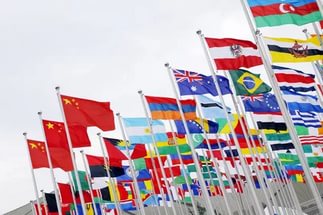 Міжнародне оточення 
  Характеризує економічний, політичний, соціальний стан країн з контингентами яких співпрацює підприємство.
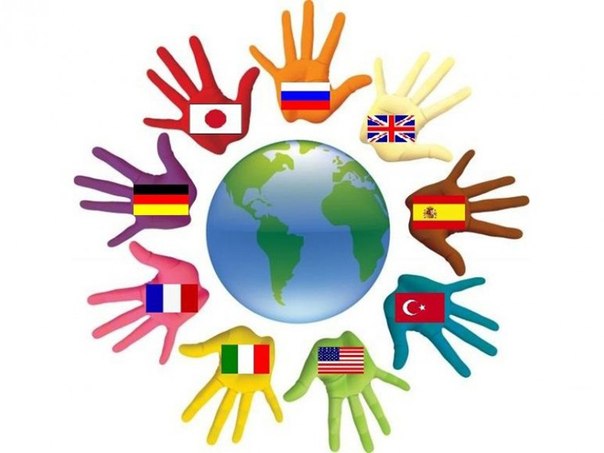 Науково-технічний прогрес
Охоплює процес розвитку науки й техніки, що зумовлює глибокі перетворення в усіх верствах суспільства. Особливістю науково-технічного прогресу є високі темпи розвитку науки, скорочення часу впровадження фундаментальних наукових винаходів, створення прогресивних технічних засобів, технологій тощо.
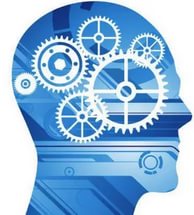 Політичні обставини
	До них належать обставини, що склались у процесі формування державного устрою , здійснення реформ, розвитку суспільства, політично боротьби тощо.
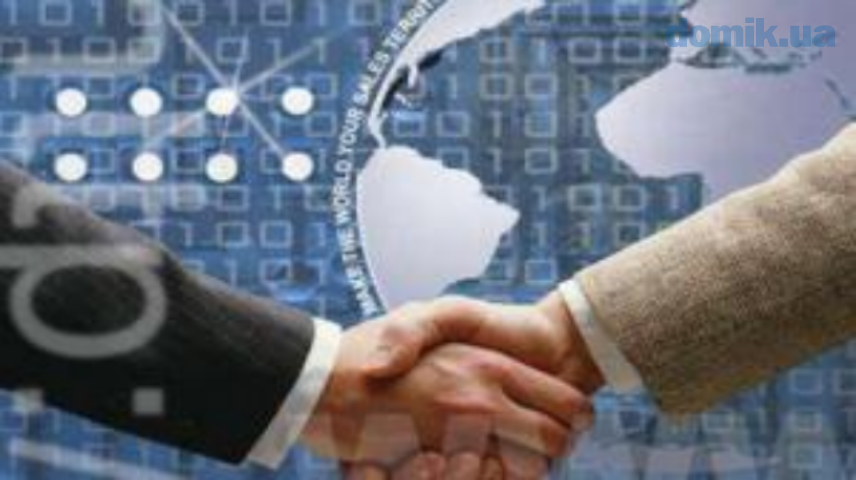 Соціально-культурні обставини
Цей фактор відображає загальний рівень культури в країні, стан соціального забезпечення громадян, доходи на душу населення, соціальну стабільність, розвиток мистецтв, літератури, науки тощо.
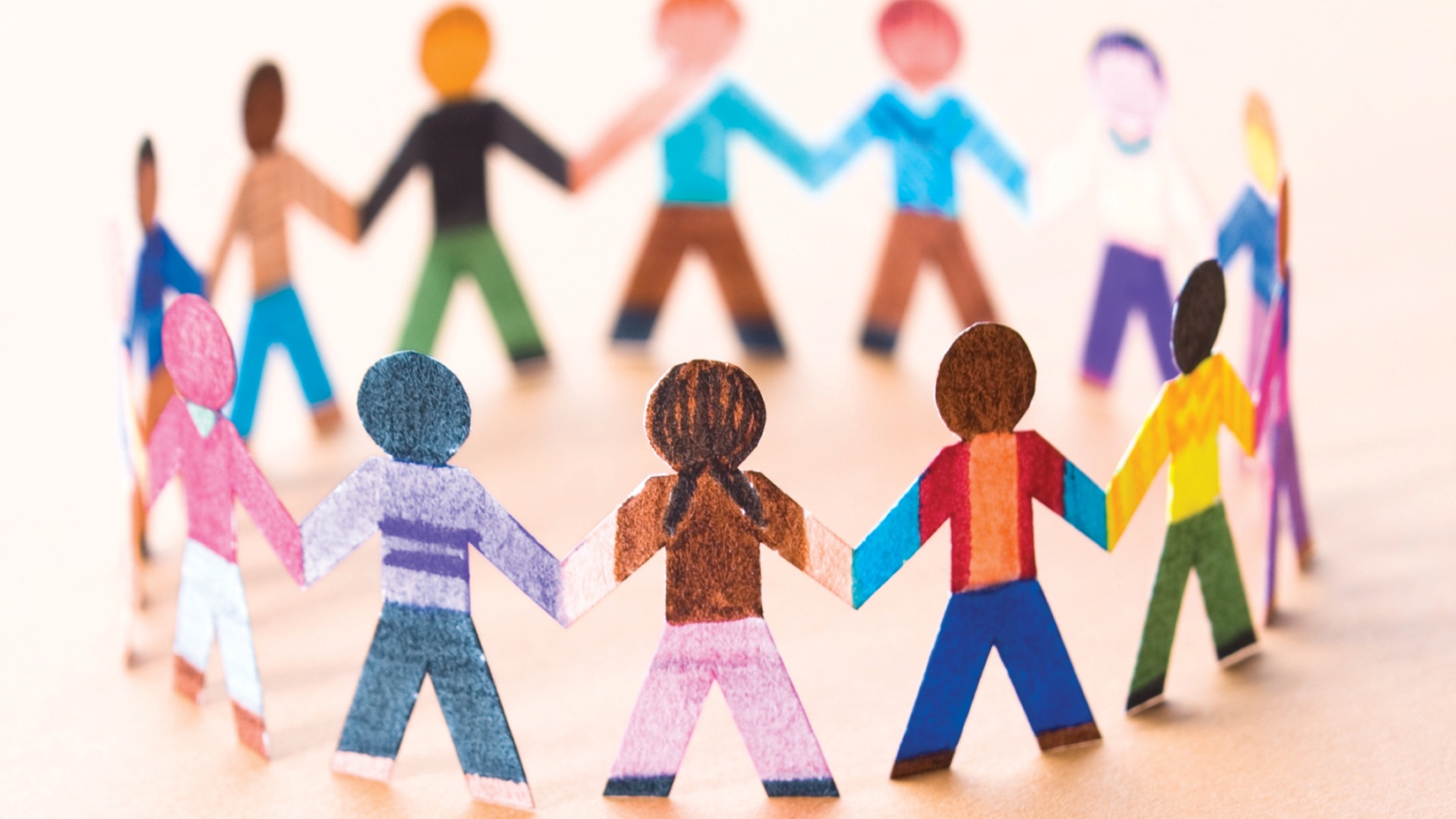 Рівень техніки та технології 
Даний фактор демонструє відповідність стану техніки та технології сучасним вимогам: ресурсоекономності, простоті в застосуванні, використанні новітніх інформаційних та комп’ютерних систем, високому рівню автоматизації, безпечності, продуктивності тощо.
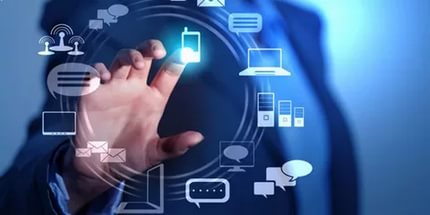 Особливості міжнародних і економічних відносин 
Включають особливості міжнародної торгівлі, міграції робочої сили, вивозу капіталу, міжнародних кредитних та валютних відносин.
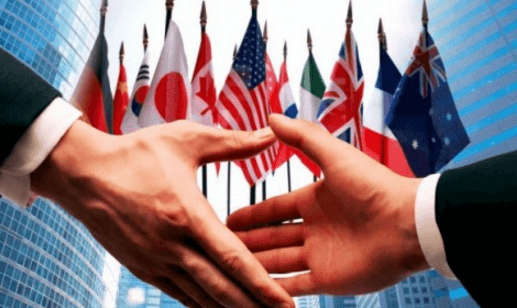 Стан економіки
Характеризує загальний рівень розвитку економіки: високорозвинута, слаборозвинута економіка, що розвивається перехідна (трансформаційна) тощо.
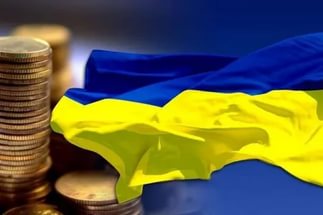 Усі згадувані фактори зовнішнього середовища  слід розглядати в комплексному взаємозв’язку і взаємозалежності. 
	Підприємство може по-різному взаємодіяти із зовнішнім середовищем.
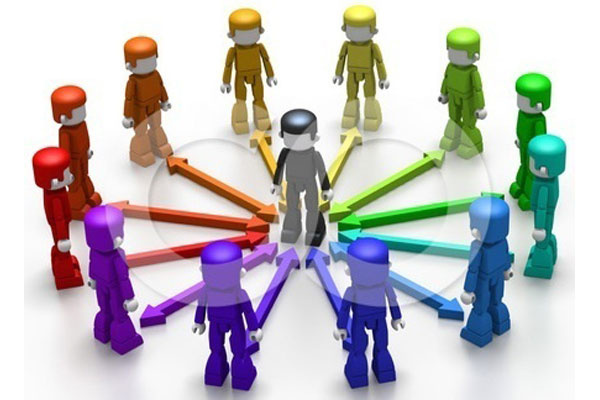 Економічні чинники: 
зростання і спад промислового виробництва, 
рівень і темпи інфляції, 
коливання курсу гривні щодо валют ін. держав, 
система оподаткування та кредитування, 
попит і пропозиція на ринку, 
платоспроможність контрагентів, 
рівень і динаміка цін, 
безробіття та ін.
Екологічні фактори: 
зростання забруднення навколишнього середовища,
 посилення державного контролю за якістю та безпекою товарів.
Природні фактори: 
дефіцит деяких видів сировини, 
подорожчання енергії.
Політичні фактори: законодавче регулювання підприємницької діяльності, рівень політичної стабільності в суспільстві.
Науково-технічні фактори: фундаментальні, теоретичні дослідження, прикладні дослідження, конструкторсько-технологічні розробки, створення зразків нової техніки, її освоєння і промислове виробництво, а також впровадження нової техніки в економіку.
Культурні фактори: життєві цінності і традиції, релігійні норми, стандарт поведінки.
Міжнародні фактори: 
більш низькі витрати ведення бізнесу за кордоном, 
прагнення піти від торгових обмежень усередині країни, 
інвестиційні та виробничі можливості інших країн.
Стилі взаємодії організації із зовнішнім середовищем
Шляхи підвищення ефективності господарської діяльності підприємства:
Поліпшення використання землі та підвищення її родючості
Впровадження комплексу механізації і автоматизації виробництва
Поглиблення спеціалізації та концентрації виробництва 
Впровадження інтенсифікації і ресурсозберігаючих технологій. 
Поліпшення якості і збереження виробленої продукції 
Широке використання прогресивних форм організації праці
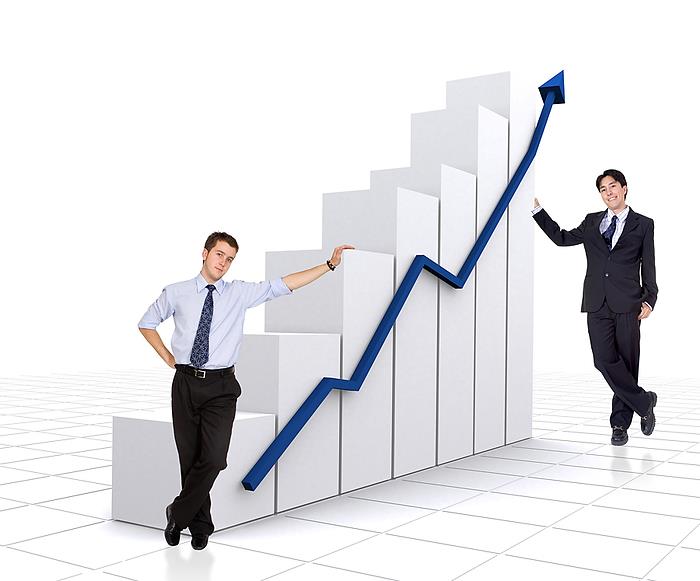 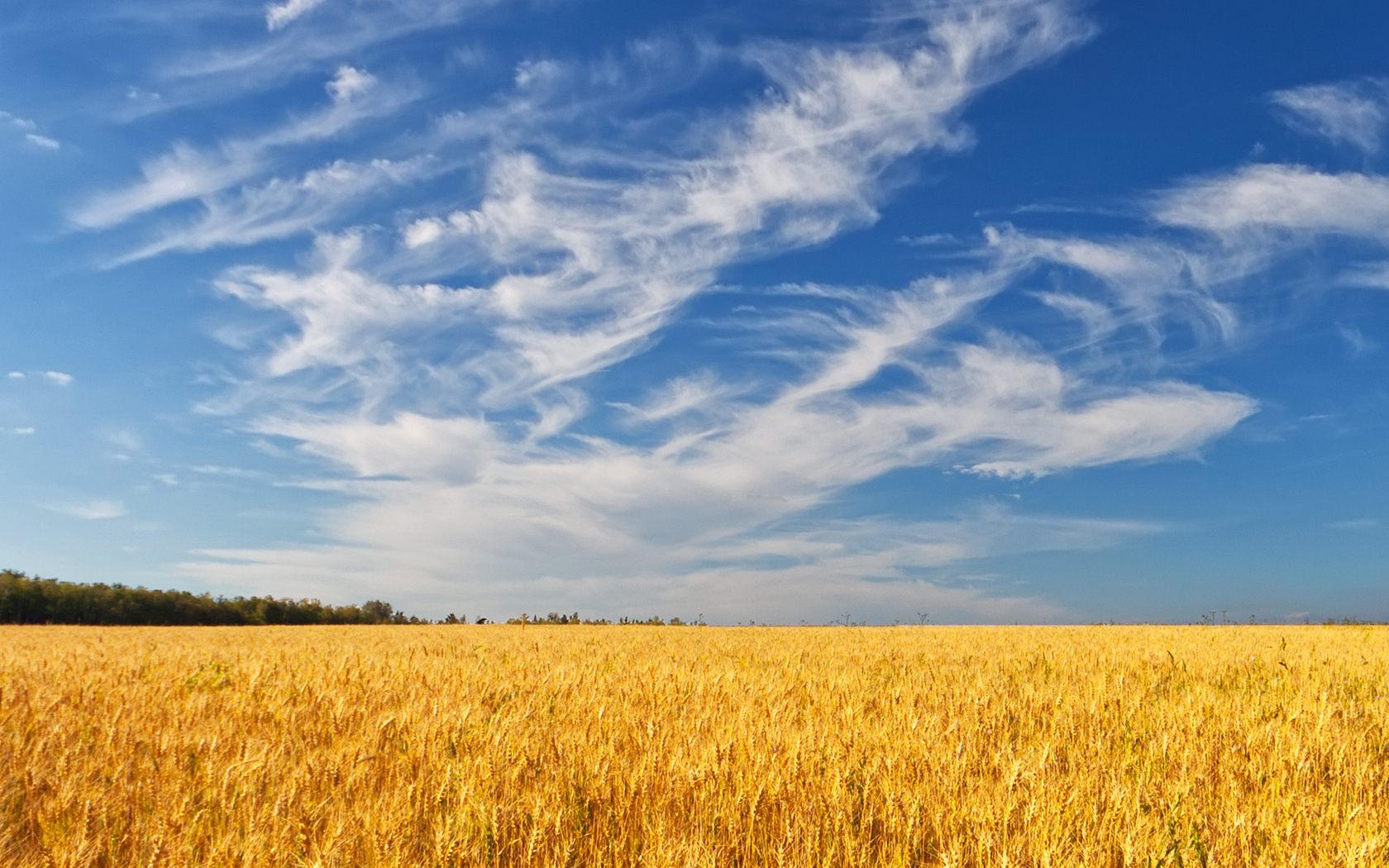 Дякую за увагу !